RAD1304 - Administração Financeira II
Avaliação de Empresas




Prof. Dr. Tabajara Pimenta Junior
FEA-RP/USP
15
Avaliação de Empresas
Empresa
VALOR DA EMPRESA
PC
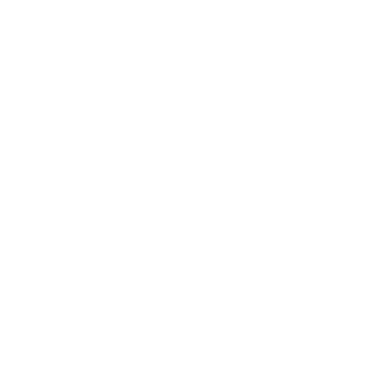 Dois erros de senso comum:
PNC
ATIVOS
Terceiros
1. O valor da empresa é o valor dos ativos.

2. Os donos são donos de toda a empresa.
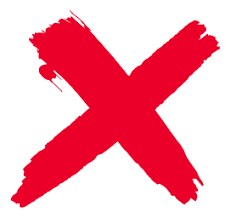 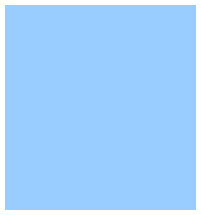 PL
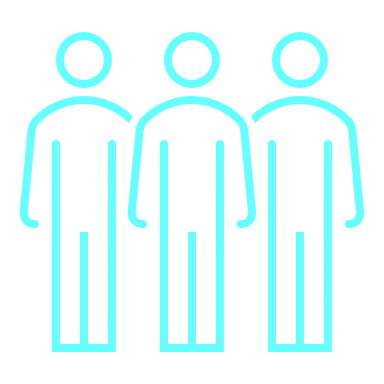 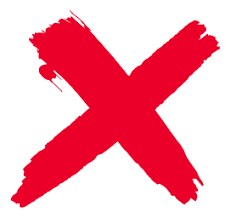 Donos
RAD1304 - Administração Financeira II
RAD1304 - Administração Financeira II
Prof. Dr. Tabajara Pimenta Junior	               Administração        FEA-RP / USP
Prof. Dr. Tabajara Pimenta Junior	               Administração        FEA-RP / USP
15
Avaliação de Empresas
Empresa
VALOR DA EMPRESA
PC
Se o valor de uma empresa for a soma dos valores dos seus ativos, é porque ela não vale nada como empresa!

... então, é melhor vender os ativos.
PNC
ATIVOS
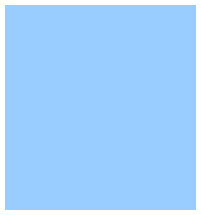 PL
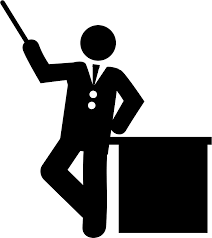 RAD1304 - Administração Financeira II
RAD1304 - Administração Financeira II
Prof. Dr. Tabajara Pimenta Junior	               Administração        FEA-RP / USP
Prof. Dr. Tabajara Pimenta Junior	               Administração        FEA-RP / USP
15
Avaliação de Empresas
Empresa
VALOR DA EMPRESA
PC
O valor da empresa é um valor para todos os financiadores ...

... o que é diferente do valor da empresa para os donos!
PNC
ATIVOS
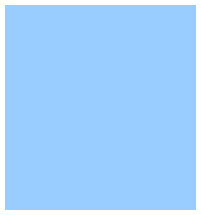 PL
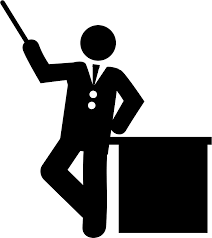 RAD1304 - Administração Financeira II
RAD1304 - Administração Financeira II
Prof. Dr. Tabajara Pimenta Junior	               Administração        FEA-RP / USP
Prof. Dr. Tabajara Pimenta Junior	               Administração        FEA-RP / USP
15
Avaliação de Empresas
Empresa
VALOR DA EMPRESA
PC
Valor da empresa para os donos
PNC
Valor da empresa
Capital de Terceiros
=
ATIVOS
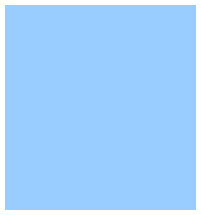 PL
É o valor negociado na bolsa de valores!
RAD1304 - Administração Financeira II
RAD1304 - Administração Financeira II
Prof. Dr. Tabajara Pimenta Junior	               Administração        FEA-RP / USP
Prof. Dr. Tabajara Pimenta Junior	               Administração        FEA-RP / USP
15
Avaliação de Empresas
Não confundir valor com preço!
VALOR        PREÇO
Preço ...
... é o que se paga no mercado para se adquirir as ações (cotas) da empresa.
Valor ...
... é o que a empresa pode oferecer ao acionista (cotista): qualidade de gestão, crescimento, bons retornos, perenidade, sustentabilidade etc.
RAD1304 - Administração Financeira II
RAD1304 - Administração Financeira II
Prof. Dr. Tabajara Pimenta Junior	               Administração        FEA-RP / USP
Prof. Dr. Tabajara Pimenta Junior	               Administração        FEA-RP / USP
15
Avaliação de Empresas
Preço é o que vc paga, valor é o que vc leva!
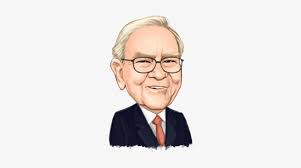 Warren Buffett
Mega investidor e filantropo
RAD1304 - Administração Financeira II
RAD1304 - Administração Financeira II
Prof. Dr. Tabajara Pimenta Junior	               Administração        FEA-RP / USP
Prof. Dr. Tabajara Pimenta Junior	               Administração        FEA-RP / USP
15
Avaliação de Empresas
Empresa
PC
VALOR DA EMPRESA
PNC
Três valores básicos:
ATIVOS
Valor Contábil
Valor de Mercado
Valor Econômico
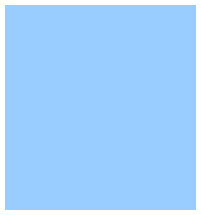 PL
RAD1304 - Administração Financeira II
RAD1304 - Administração Financeira II
Prof. Dr. Tabajara Pimenta Junior	               Administração        FEA-RP / USP
Prof. Dr. Tabajara Pimenta Junior	               Administração        FEA-RP / USP
15
Avaliação de Empresas
Empresa
O valor contábil da empresa é resultante do valor dos ativos e passivos registrado pela contabilidade.
Valor Contábil
PC
PNC
ATIVOS
Patrimônio Líquido
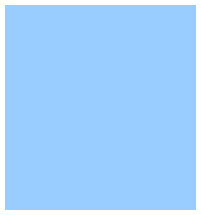 PL
Valor Contábil da Ação
=
Número de Ações
O PL representa o valor contábil da empresa para os donos
Também conhecido como VPA (Valor Patrimonial da Ação) ou Valor de Livro.
RAD1304 - Administração Financeira II
RAD1304 - Administração Financeira II
Prof. Dr. Tabajara Pimenta Junior	               Administração        FEA-RP / USP
Prof. Dr. Tabajara Pimenta Junior	               Administração        FEA-RP / USP
15
Avaliação de Empresas
Empresa
O valor de mercado da empresa é aquele pela qual ela é negociada (comprada e vendida).
Valor de Mercado
PC
PNC
ATIVOS
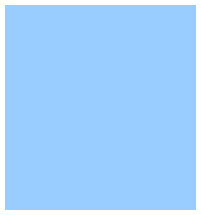 PL
Valor de Mercado da Ação
Preço da Ação na Bolsa de Valores
=
O valor de mercado da empresa (para donos!) é dado pelo resultado da multiplicação: Preço da Ação x Número de Ações.
RAD1304 - Administração Financeira II
RAD1304 - Administração Financeira II
Prof. Dr. Tabajara Pimenta Junior	               Administração        FEA-RP / USP
Prof. Dr. Tabajara Pimenta Junior	               Administração        FEA-RP / USP
15
Avaliação de Empresas
Empresa
O valor Econômico da empresa é aquele obtido por um método de avaliação que considere seu desempenho futuro.
Valor Econômico
PC
PNC
ATIVOS
Valor Econômico do PL
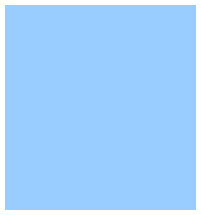 PL
Valor Econômico da Ação
=
Número de Ações
Também conhecido como Valor Justo da Ação.
Valor Econômico do PL = Valor Econômico da Empresa – Capital de Terceiros
RAD1304 - Administração Financeira II
RAD1304 - Administração Financeira II
Prof. Dr. Tabajara Pimenta Junior	               Administração        FEA-RP / USP
Prof. Dr. Tabajara Pimenta Junior	               Administração        FEA-RP / USP
15
Avaliação de Empresas
Métodos de Avaliação de Empresas
Avaliação Contábil
Avaliação de Mercado
Avaliação por Múltiplos
Avaliação por Dividendos
Avaliação por Fluxos de Caixa Descontados
Avaliação por EVA – Economic Value Added
RAD1304 - Administração Financeira II
RAD1304 - Administração Financeira II
Prof. Dr. Tabajara Pimenta Junior	               Administração        FEA-RP / USP
Prof. Dr. Tabajara Pimenta Junior	               Administração        FEA-RP / USP
15
Avaliação de Empresas
Avaliação Contábil
Também chamada de Avaliação Patrimonial
Valor registrado no Balanço Patrimonial
Variantes: custo histórico, custo histórico corrigido, Valor de liquidação, valor de aquisição
No geral, é um valor usado apenas como referência
Aplicação: falências, recuperação judicial, empresa deficitária e/ou sem perspectivas
RAD1304 - Administração Financeira II
RAD1304 - Administração Financeira II
Prof. Dr. Tabajara Pimenta Junior	               Administração        FEA-RP / USP
Prof. Dr. Tabajara Pimenta Junior	               Administração        FEA-RP / USP
15
Avaliação de Empresas
Avaliação de Mercado
Aplicável apenas a empresas de capital aberto
Avaliação baseada no valor (preço) das ações no mercado
Os preços podem ser ponderados por volumes de negociação
Método rápido e simples, e pode captar a perspectiva do mercado em relação ao futuro da empresa 
Distorções: liquidez, volatilidade e fatores externos
RAD1304 - Administração Financeira II
RAD1304 - Administração Financeira II
Prof. Dr. Tabajara Pimenta Junior	               Administração        FEA-RP / USP
Prof. Dr. Tabajara Pimenta Junior	               Administração        FEA-RP / USP
15
Avaliação de Empresas
Avaliação por Múltiplos
O valor da empresa deriva da precificação de empresas comparáveis
Se faz uso de uma variável comum (receita, EBIT, EBTIDA, VPA, específicas etc.)
Busca o valor de mercado (preço) e não o valor intrínseco 
Método relativamente simples e rápido
Valor usado apenas como referência (pouco confiável)
RAD1304 - Administração Financeira II
RAD1304 - Administração Financeira II
Prof. Dr. Tabajara Pimenta Junior	               Administração        FEA-RP / USP
Prof. Dr. Tabajara Pimenta Junior	               Administração        FEA-RP / USP
15
Avaliação de Empresas
Avaliação por Múltiplos
o múltiplo deve ser consistente e medido da mesma forma entre as empresas de comparação; 
verificar como o múltiplo varia entre as empresas de comparação; 
identificar quais são os fundamentos que norteiam o múltiplo; 
selecionar as empresas mais adequadas e ajustar diferenças.
Teste de definição
Teste Descritivo
Teste Analítico
Teste de Aplicação
RAD1304 - Administração Financeira II
RAD1304 - Administração Financeira II
Prof. Dr. Tabajara Pimenta Junior	               Administração        FEA-RP / USP
Prof. Dr. Tabajara Pimenta Junior	               Administração        FEA-RP / USP
15
Avaliação de Empresas
Avaliação por Dividendos
O valor é dado pelo valor presente da soma dos dividendos futuros da empresa
Modelo de Gordon (com ou sem crescimento) e Modelo H
Aplicável a empresas estabilizadas, em mercados maduros e com política de dividendos estável
Método relativamente simples e rápido
Valor usado apenas como referência (pouco confiável)
RAD1304 - Administração Financeira II
RAD1304 - Administração Financeira II
Prof. Dr. Tabajara Pimenta Junior	               Administração        FEA-RP / USP
Prof. Dr. Tabajara Pimenta Junior	               Administração        FEA-RP / USP
15
Avaliação de Empresas
Modelo de Gordon (sem crescimento)
i
g
i
Dn
D4
D3
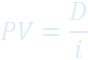 D2
D
D
D
D
D
D1
0
0
anos
...
...
 
1
2
3
4
n
...
...
PV
3
1
2
4
n
anos
 
Modelo de Gordon (crescimento: taxa g)
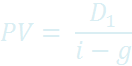 PV
RAD1304 - Administração Financeira II
RAD1304 - Administração Financeira II
Prof. Dr. Tabajara Pimenta Junior	               Administração        FEA-RP / USP
Prof. Dr. Tabajara Pimenta Junior	               Administração        FEA-RP / USP
15
Avaliação de Empresas
Modelo H
i
g2
g1
D13
D12
D11
D10
D4
D3
D2
D1
anos
...
 
...
H+2
3
H+3
H+1
0
1
2
4
H
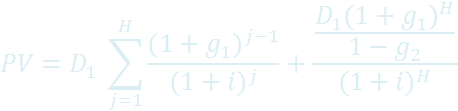 RAD1304 - Administração Financeira II
RAD1304 - Administração Financeira II
Prof. Dr. Tabajara Pimenta Junior	               Administração        FEA-RP / USP
Prof. Dr. Tabajara Pimenta Junior	               Administração        FEA-RP / USP
15
Avaliação de Empresas
Avaliação por FCF Descontados
É o método de avaliação mais usado no mundo!
O valor é dado pela soma, em valor presente, dos FCF futuros que a empresa é capaz de gerar.
O desconto é feito com a taxa do WACC.
A empresa vale a soma todo o dinheiro livre que ela é capaz de gerar!
Distorções por subjetividade (previsões, projeções etc.)
RAD1304 - Administração Financeira II
RAD1304 - Administração Financeira II
Prof. Dr. Tabajara Pimenta Junior	               Administração        FEA-RP / USP
Prof. Dr. Tabajara Pimenta Junior	               Administração        FEA-RP / USP
15
Avaliação de Empresas
i =  WACC
FCFn
FCF5
FCF
FCF
FCF4
FCF2
FCF3
FCF1
0
...

...
n
1
2
3
4
5
Horizonte projetado
Perpetuidade
PV
Valor da Empresa = PV (Soma dos FCF futuros)
RAD1304 - Administração Financeira II
RAD1304 - Administração Financeira II
Prof. Dr. Tabajara Pimenta Junior	               Administração        FEA-RP / USP
Prof. Dr. Tabajara Pimenta Junior	               Administração        FEA-RP / USP
15
Avaliação de Empresas
Avaliação por EVA
Método equivalente ao dos FCFs descontados.
EVA é um conceito mais recente (década de 1990).
Menos usado!
Acompanha a avaliação feita por FCFs descontados.
Mesmas vantagens e limitações!
EVA não padece de “miopia de curto prazo”.
RAD1304 - Administração Financeira II
RAD1304 - Administração Financeira II
Prof. Dr. Tabajara Pimenta Junior	               Administração        FEA-RP / USP
Prof. Dr. Tabajara Pimenta Junior	               Administração        FEA-RP / USP
15
Avaliação de Empresas
i =  WACC
EVAn
EVA5
EVA
EVA
EVA4
EVA2
EVA3
EVA1
0
...

...
n
1
2
3
4
5
Horizonte projetado
Perpetuidade
PV
Valor da Empresa = Capital Investido + PV (Soma dos EVA futuros)
RAD1304 - Administração Financeira II
RAD1304 - Administração Financeira II
Prof. Dr. Tabajara Pimenta Junior	               Administração        FEA-RP / USP
Prof. Dr. Tabajara Pimenta Junior	               Administração        FEA-RP / USP
15
Avaliação de Empresas
Vamos ver um exemplo de avaliação de empresa ...
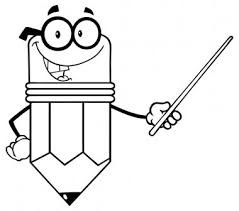 RAD1304 - Administração Financeira II
RAD1304 - Administração Financeira II
Prof. Dr. Tabajara Pimenta Junior	               Administração        FEA-RP / USP
Prof. Dr. Tabajara Pimenta Junior	               Administração        FEA-RP / USP